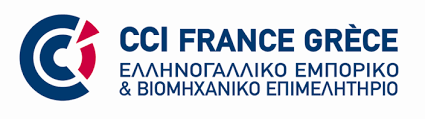 Les opportunités de l’ immobilier en Grèce 
Le bon moment pour investir 

ASPECTS FISCAUX

Paris, 14 mai 2019

Constantin KARAGOUNIS

Avocat  aux Barreaux d’ Athènes & de Paris
Conseil auprès de l’Ambassade de France
Secrétaire Général CCIFG-Président du Comité fiscalité
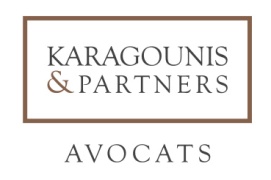 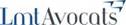 Introduction - Considérations générales
Y a-t-il des opportunités?

Quid de la fiscalité?

Est-elle favorable, neutre, défavorable?

Les réponses suivent…
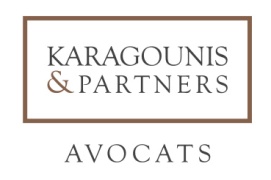 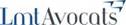 Investisseurs potentiels
Personnes physiques   
Personnes morales

  Il y a des différences…
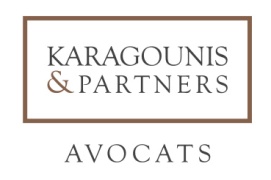 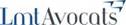 Régime fiscal des personnes physiques Investissement personnel
Impôt sur le revenu - Taxe Spéciale de Solidarité

Impôt sur le patrimoine immobilier (ENFIA)

Pas de déductibilité des dépenses
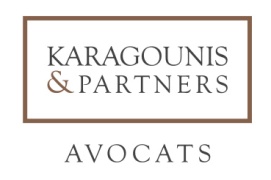 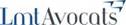 Régime fiscal des personnes physiques Investissement personnel
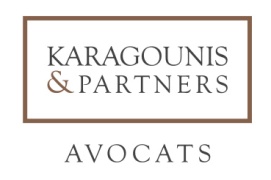 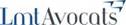 Régime fiscal des personnes physiques Investissement personnel
Taxe spéciale de solidarité (TSS)
       Revenus > 12.000 Euros
       Taux de 2,2 % - 10% revenus > 220.000€

  Impôt sur le patrimoine immobilier (ENFIA)  
       < 200.000€  Calcul au m2 de 2€ à 13€
       > 200.000€   0,1 % - 1,15 %  valeur > 2.000.000 €
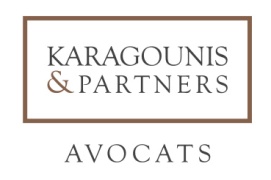 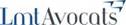 Régime fiscal des personnes physiques Exploitation Commerciale
Impôt sur le revenu - TSS

Impôt sur le patrimoine immobilier (ENFIA)

Déductibilité des dépenses (frais généraux, intérêts, amortissements, ENFIA)
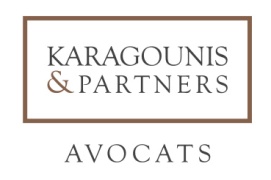 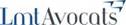 Régime fiscal des personnes physiques Exploitation Commerciale
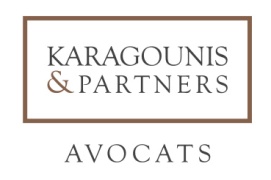 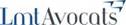 Régime fiscal des sociétés commercialesExploitation Commerciale
Impôt sur le revenu

Impôt sur le patrimoine immobilier (ENFIA)

Déductibilité des dépenses (frais généraux, intérêts, amortissements, ENFIA)
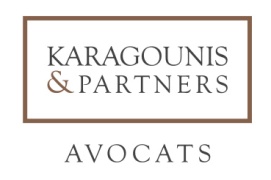 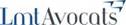 Régime fiscal des sociétés commerciales
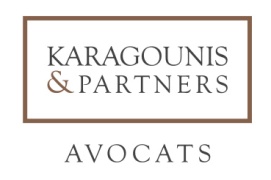 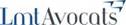 Régime fiscal des sociétés commerciales
Impôt sur le patrimoine immobilier (ENFIA)
  
Partie principale calculée au m2
Complément calculé sur la valeur 
    Taux fixe de 0,55%
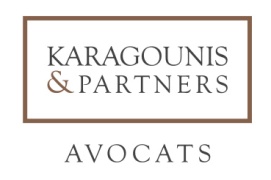 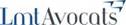 Régime spécial de locations à courte durée Plateformes: Airbnb - Booking - Homeaway…Revenus immobiliers       Location de 2 immeubles et 90 jours par an         Revenus d’exploitation commerciale      > de 2 immeubles et 90 jours services hôteliers
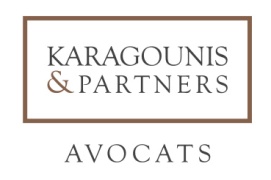 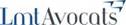 Sociétés d’investissement immobilier AEEAP/REICCaractéristiques principales
Capital social :  25.000.000  Euros – 80% doit être investi en patrimoine immobilier 

Cotation en bourse : Obligatoire - délai de 2 ans 

Avantages fiscaux :  Exonération des droits de mutation, des dividendes, du droit de timbre
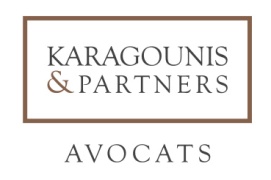 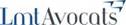 Sociétés étrangères propriétaires d’immeubles ou d’actions dans des sociétés grecques propriétaires d’immeubles
Impôt sur le revenu :  Impôt sur les Sociétés   

Exonération des dividendes : Directive 2011/96UE 

Impôt sur le patrimoine immobilier :  ENFIA
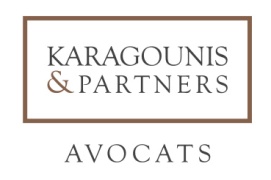 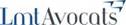 Acquisition d’un immeuble en Grèce
Droits de mutation  3%   (Taux général) 

TVA 24%     (Immeubles neufs uniquement)                              

Impôt sur la plus-value  15% (Application 1/1/2020)
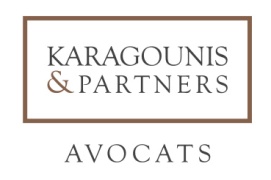 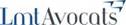 Convention entre la France et la Grèce pour éviter la double imposition
Revenus immobiliers : Imposition en Grèce   

Dividendes :  Régime d’exonération – Directive UE    

Intérêts  : Imposition 10% + Directive 2003/49 UE

Redevances :  Imposition en Grèce – 5%
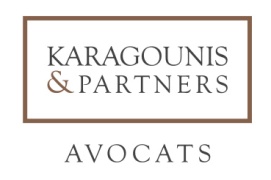 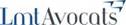 Investissement Personnel Vs Commercial
Avantages/Inconvénients

     Taux d’imposition
     Assiette de l’impôt
     Frais déductibles
     Plus values
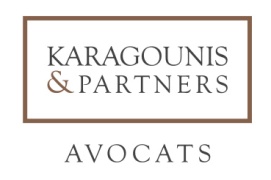 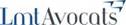 Merci beaucoupconstantin.karagounis@karagounislawfirm.com
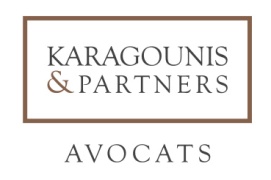 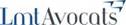